Нормирование в закупкахпо Закону № 44-ФЗ
Пратура Ольга Сергеевна,
преподаватель, автор статей, эксперт-практик в сфере закупок
Какие формы нормирования выделяют
1. Требования к закупаемой продукции, в том числе к предельной цене товаров, работ, услуг. Необходимы, чтобы описать объект закупки в документации и извещении, определить НМЦК при формировании плановых документов 

2. Нормативные затраты на обеспечение функций госорганов, органов управления государственными внебюджетными фондами, муниципальных органов, территориальных органов и подведомственных казенных учреждений. Исключение - казенные учреждения, которые формируют государственное (муниципальное) задание на оказание государственных (муниципальных) услуг, выполнение работ.  Необходимы, чтобы формировать бюджет, определять объемы бюджетных ассигнований.

статья 19 Закона № 44-ФЗ
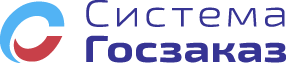 Как применяют нормативные затраты
Нормативные затраты – предельный объем денег на конкретное должностное лицо или группу должностных лиц. Общий объем затрат не должен превышать объем ЛБО 

Формулы расчета учитывают:
 нормативы материально-технического обеспечения органов;
 сроки эксплуатации основных средств;
 численность работников;
 остатки основных средств и материальных запасов;
 цену единицы продукции, работ, услуг
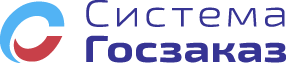 Как применяют требования к продукции
Требования к товарам, работам, услугам  – свойства продукции, которые обуславливают пригодность для эксплуатации


Требования  должны определять свойства товара: функциональные, эргономические, эстетические, технологические, экологические, надежности, безопасности
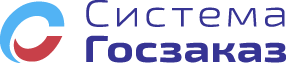 Первый уровень нормирования
Правительство Российской Федерации устанавливает:
Второй уровень нормирования
Правительство, Росатом, Роскосмос, наиболее значимые учреждения науки, образования, культуры и здравоохранения устанавливают:
Третий уровень нормирования
На уровне субъекта высшие исполнительные органы государственной власти субъектов РФ устанавливают:
Четвертый уровень нормирования
На муниципальном уровне местные администрации устанавливают:
Пятый уровень нормирования
Госорганы, органы управления государственными внебюджетными фондами, муниципальные органы, наиболее значимые учреждения науки, образования, культуры и здравоохранения  на основании правил нормирования  утверждают: 

 требования к товарам, работам, услугам, которые закупают сами, их территориальные подразделения и подведомственные казенные учреждения, бюджетные учреждения, ГУПы, МУПы, в том числе предельные цены;
 нормативные затраты на обеспечение функций органов и подведомственных казенных учреждений.

Роскосмос, Росатом  утверждают :
 требования к товарам, работам, услугам, которые закупают сами и их подведомственные организации, в том числе предельные цены;  
 нормативные затраты на обеспечение функций
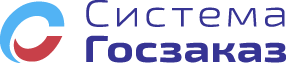 Нормирование на муниципальном уровне
Местные администрации
Требования 
к порядку разработки 
и принятия актов о нормировании
Правила определения нормативных затрат
Правила определения требований к товарам, работам, услугам, в том числе к предельным ценам
Муниципальные органы (администрация, управление образования, управление культуры, департамент здравоохранения и т.д.)
Нормативные затраты
распространяют на: муниципальные органы, включая территориальные, казенные учреждения
Требования к товарам, работам, услугам
распространяют на: муниципальные органы, включая территориальные, казенные учреждения
бюджетные учреждения, МУПы
Каков порядок действий при нормировании
Действия органа госвласти, государственного органа, территориального фонда ОМС на примере Волгоградской области
Каков порядок действий при нормировании
Заседание общественного совета
На заседаниях общественного совета обязательное предварительное обсуждение проходят:
правила определения требований к товарам, работам, услугам;  
требования к отдельным видам товаров, работ, услуг, которые закупают  муниципальный орган и подведомственные казенные и бюджетные учреждения, унитарные предприятия 




 

пункт 3 Общих требований из Постановления № 476
Общественный совет создают при муниципальном органе, органе исполнительной власти. Состав совета определяет муниципальный орган, орган исполнительной власти самостоятельно
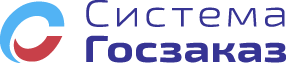 Обязательное обсуждение
Обязательное обсуждение в целях общественного контроля проходят:

Правила определения требований к товарам, работам, услугам;
Правила определения нормативных затрат 
Нормативные затраты на обеспечение функций 
Требования к закупаемым товарам, работам, услугам

 


пункт 6 Общих требований из Постановления № 476
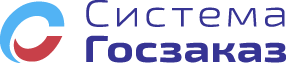 Группы нормативных затрат
научно-исследовательские и опытно-конструкторские работы;
информационно-коммуникационные технологии;
капитальный ремонт государственного (муниципального) имущества;
финансовое обеспечение строительства, реконструкции, технического перевооружения объектов капстроительства государственной, муниципальной собственности или приобретение объектов недвижимого имущества в государственную, муниципальную собственность;
дополнительное профессиональное образование работников;
прочие затраты

постановление Правительства от 13.10.2014 № 1047
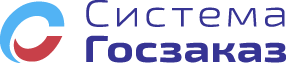 Нормативные затраты в правовом акте
В правовые акты включают два показателя:
– порядок расчета нормативных затрат, в том числе формулы;
– нормативы количества и цены товаров, работ, услуг. 

В правовом акте нормативные затраты государственного (муниципального) органа оформляют в виде:
– таблицы, где прописывают значения нормативов цены и количества, указывают ссылку на правила;
– порядка расчета, в котором устанавливают значения цены и количества, а также формулы.
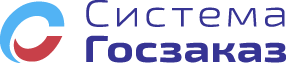 Как определяют нормативные затраты
Порядок действий муниципального органа:

1. Определяют виды нормативных затрат в отношении конкретного муниципального органа 
2. В соответствии с видами нормативных затрат устанавливают норматив количества и цены товаров, работ, услуг
3. Размещают проект правового акта в ЕИС, чтобы провести обсуждения
4. Размещают принятый правовой акт в ЕИС
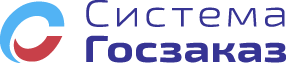 Ошибки в актах о нормировании
В акте нет нормативов цен и количества. Например, госорган прописывает только формулы или указывает в акте общие суммы расходов без нормативов. В результате заказчики не могут обосновать объект закупки. 

2. Классификация нормативных затрат не отвечает Общим правилам № 1047 и Правилам № 1084. Например, орган устанавливает затраты на административно-хозяйственное обеспечение.

3. В акт включили нормативные затраты на расходы, которые не связаны с закупками. Например, органы включают в акт о нормировании расходы на оплату труда.
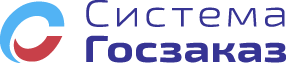 Требования к товарам, работам, услугам
Требования
Обязательный перечень – отдельные виды товаров, работ, услуг, в отношении которых определяют требования к потребительским свойствам и другим характеристикам. Применяют все заказчики
Ведомственный перечень - отдельные виды товаров, работ, услуг, которые закупают в рамках ведомства (для органа власти и подведомственных казенных и бюджетных учреждений)
Формирует ФОИВ, местная администрация
Формирует ГРБС, 
муниципальный орган, учредитель
Вид, наименование, описание продукции должны отвечать каталогу товаров, работ, услуг, при отсутствии в каталоге – шестизначному коду позиции по ОКПД2
и статье 33 Закона № 44-ФЗ
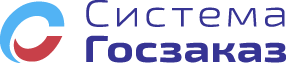 Критерии для ведомственного перечня
Товары, работы, услуги входят в обязательный перечень (телефоны, автомобили, мебель, вычислительная техника, ГСМ, бумага, услуги и т.д.) 

2. Доля закупок продукции по любому из учреждений превышает 20% одновременно по расходам и количеству контрактов. Считают среднее арифметическое двух показателей: 
доля оплаты по отдельному виду товара, работы, услуги, по контрактам, информация о которых включена в реестр контрактов;
  доля контрактов на закупку отдельного вида товара, работы, услуги в общем количестве контрактов
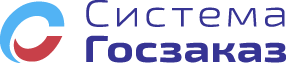 Критерии для ведомственного перечня
Дополнительные критерии:

 Отдельные виды товаров, работ, услуг, которые не указаны в обязательном перечне и не соответствуют критерию 20% 

2. Характеристики товаров, работ, услуг, не включенные в обязательный перечень и не приводящие к необоснованным ограничениям количества участников закупки;

3. Значения характеристик продукции, которые отличаются от значений, предусмотренных обязательным перечнем + обоснование
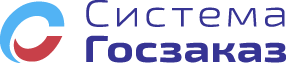 Как формируют ведомственный перечень
Пример 1

За отчетный финансовый год сумма расходов на продукцию составила 4 млн. руб., заключили 100 контрактов

По коду 17.12.14.110 - бумага для печати израсходовали 1,1 млн. руб. и заключили 20 контрактов
Доля расходов = 1,1 млн. руб. / 4 млн. руб. * 100 = 27,5%
Доля контрактов = 20 / 100 * 100 = 20%
Среднее арифметическое значение = (27,5+20)/2 = 23,75%

Позицию 17.12.14.110 необходимо включить в ведомственный перечень
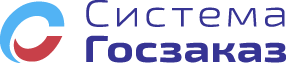 Как формируют ведомственный перечень
Пример 2

По коду 26.60.11.120 «Аппараты, основанные на использовании альфа-, бета- или гамма-излучений, применяемые в медицинских целях, включая один контракт

Доля расходов = 0,9 млн. руб. / 4 млн. руб. * 100 = 22,50%
Доля контрактов = 1 / 100 * 100 = 1%
Среднее арифметическое значение = (22,5+1)/2 = 11,75%

Позицию 26.60.11.120 не включают в ведомственный перечень
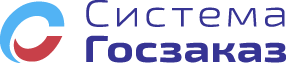 Как формируют ведомственный перечень
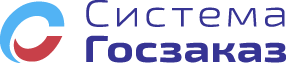 Соотношение значений
Форма ведомственного перечня
Ведомственный перечень составляют по форме из Приложения №1 к Правилам № 927. Основание – обязательный перечень отдельных видов товаров, работ, услуг, в отношении которых определяют требования к потребительским свойствам и другим характеристикам, предусмотренный приложением № 2 к Правилам № 927.

Утверждение ведомственного и обязательного перечня отдельными приложениями не предусмотрено


письмо Минфина от 27.09.2017 № 24-01-08/62647
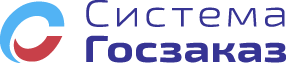 Как применять правила нормирования
Заказчики должны придерживаться ведомственного перечня, когда планируют и обосновывают закупки. Правило касается всех заказчиков по Закону № 44-ФЗ без исключения. 

НМЦК не должна превышать предельную цену – пункт 14 Общих правил из постановления Правительства от 02.09. 2015 № 926

Например, образовательное учреждение федерального уровня рассчитывает и обосновывает  цену, описывает объект закупки на основании приказа Минобрнауки от 28.12.2015 г. № 1528. В документе министерство установило предельные цены  и характеристики товаров, работ, услуг
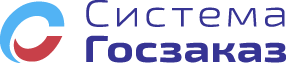 Как применять правила нормирования: пример
Казенное учреждение планирует закупить столы для специалистов в 2018 году

В штате учреждения – 100 специалистов, на балансе – 85 столов. 5 столов учреждение планирует списать в следующем году. Чтобы рассчитать, сколько столов закупить, заказчик воспользовался актом федерального госоргана.
Согласно акту, каждому специалисту положен один стол. Предельная цена
– 6 000 руб. Потребность в столах для специалистов (Q) определяют по формуле:

Q = V – C + S, где:
V – количество рабочих столов, которое необходимо для специалистов;
С – остаток столов для специалистов на начало года, следующего за отчетным;
S – количество столов, которое заказчик спишет в году, следующем за отчетным.

Таким образом, в 2018 году заказчик вправе закупить 20 столов (100 – 85 + 5). Причем общая стоимость закупки не должна превышать 120 000 руб. (20 шт. × 6 000 руб.)
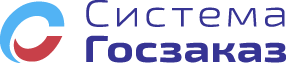 Административная ответственность
Примеры: 
– акт проверки соблюдения правил нормирования в сфере закупок Управлением физической культуры, спорта и молодежной политики Администрации города Ханты-Мансийска от 29.12.2017 № 10;
– акт проверки  главным специалистом финансового отдела администрации района соблюдения законодательства в сфере закупок Администрации МО «Фадеевский сельсовет» от 12.09.2017
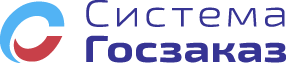 Административная ответственность
Пример: решение Хабаровского краевого суда от 12.02.2018 по делу № 21-93/2018
письмо Минфина России от 04.10.2017 N 24-01-06/64782
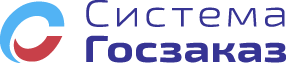 Административная ответственность
Пример: решение Куменского районного суда Кировской области от 12.12.2017
по делу № 12-55/2017
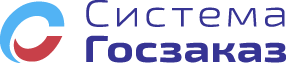 Административная ответственность
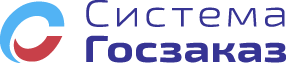 СПАСИБО ЗА ВНИМАНИЕ